Figure 2.
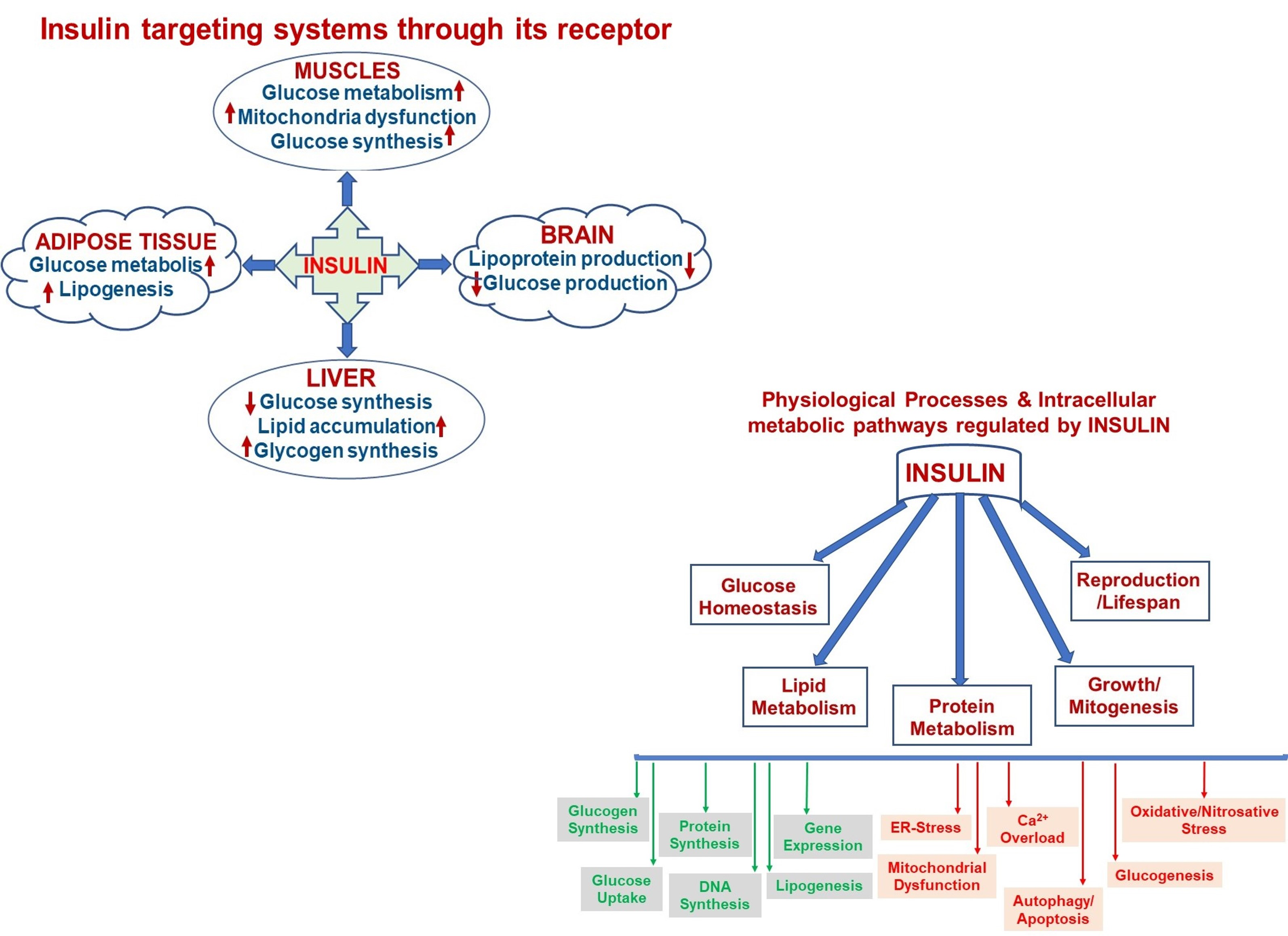 Turan, Conditioning Medicine 2022; 5(2):51-58.